Moja parafia
Kościół p.w. Wniebowzięcia Najświętszej Marii PannyPraszka
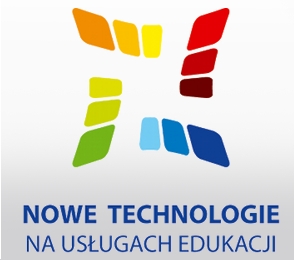 Kościół pod wezwaniem Wniebowzięcia Najświętszej Maryi Panny
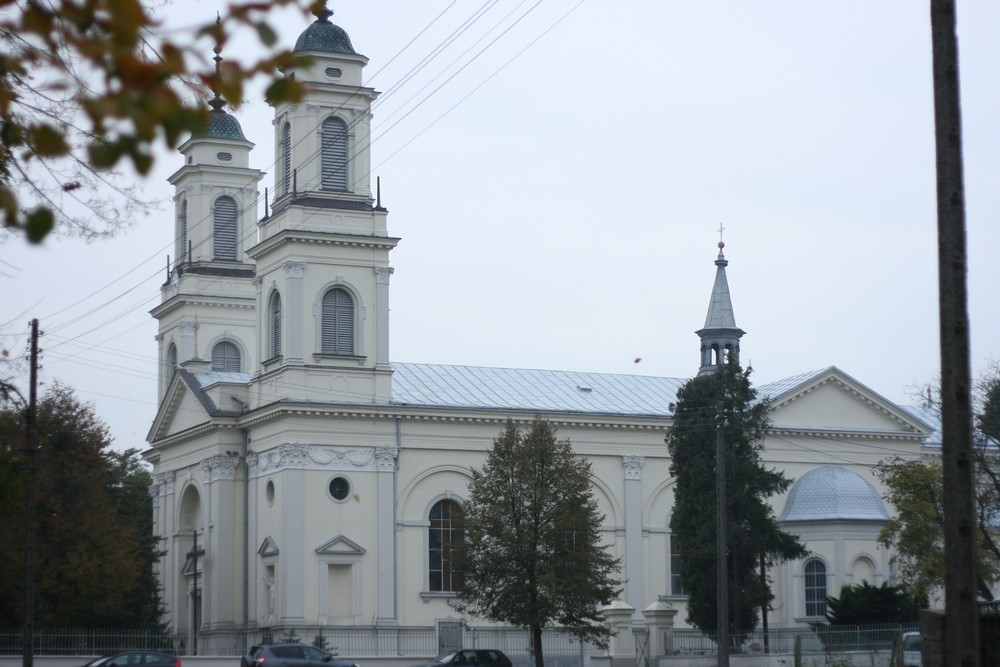 ul. Parafialna 1 
46-320   PRASZKA 
tel. 0-34 359-10-41, wik. 258-86-46

- Proboszczem w kościele p.w. Wniebowzięcia Najświętszej Maryi Panny jest  Ks. Ireneusz Władysław Skrobot
- Wikariuszem jest Ks. Tomasz Krzysztof Krawczyk.

Odpusty :

1. Wniebowzięcia Najświętszej Maryi Panny - 15 sierpnia
2. NMP Różańcowej - I niedziela października
3.  św. Walentego - 14 lutego
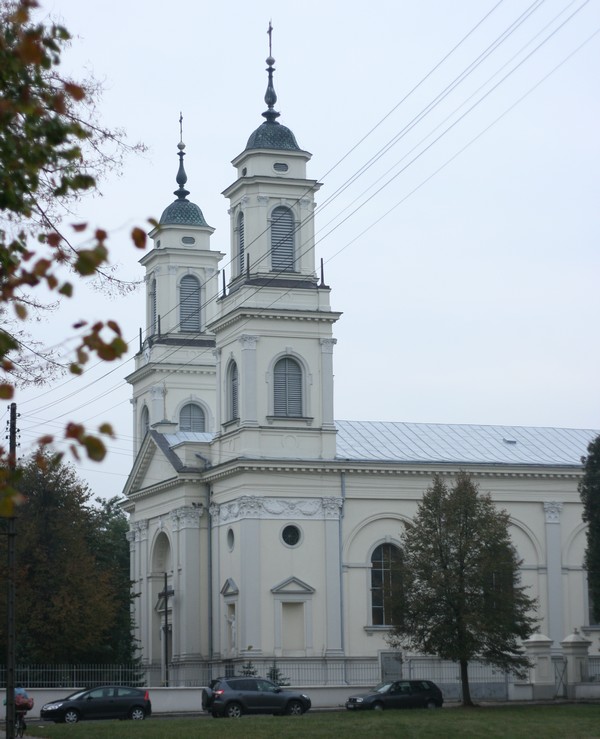 W kościele pod wezwaniem Wniebowzięcia Najświętszej Maryi Panny znajduje się : Kaplica Wieczystej Adoracji Najświętszego Sakramentu
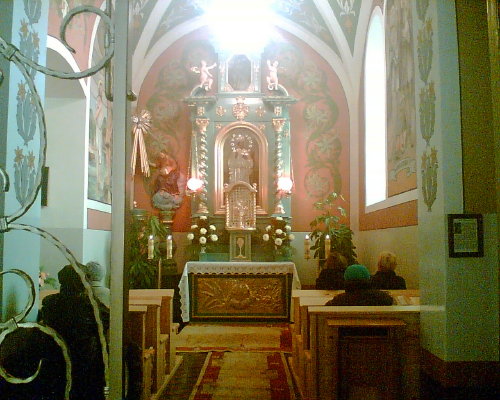 Kaplica Matki Bożej Różańcowej
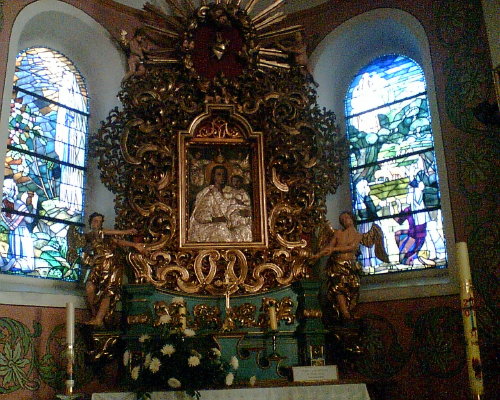 Ołtarz św. Ojca Pio
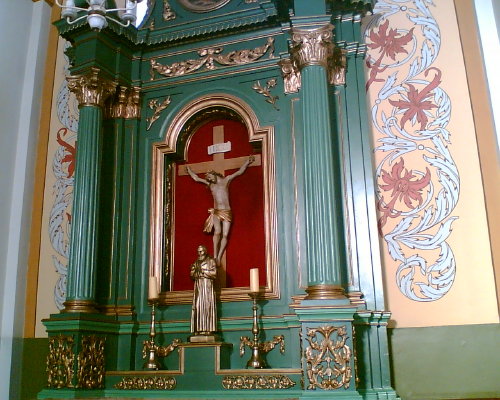 Prezbiterium, widok z połowy głównej nawy
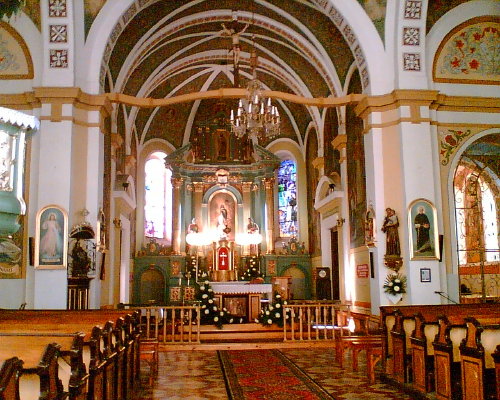 Figura św. Franciszka
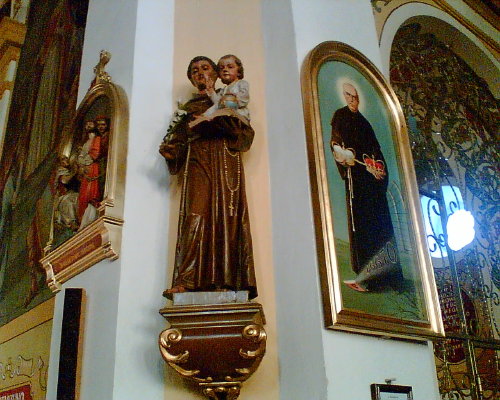 Największy skarb, kościoła: Pieta mająca ok.200lat
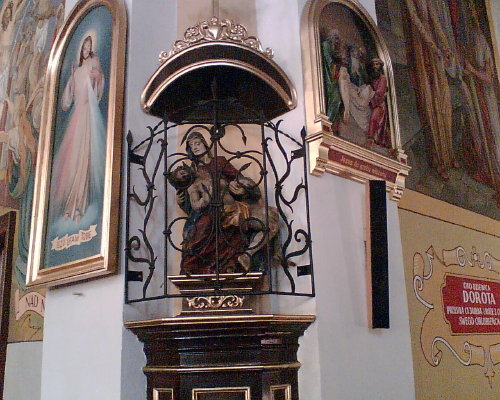 Malowidło na sklepieniu głównej nawy. Przedstawia niebo, a po rogach widocznych jest 4 ewangelistów. Malowidło było częściowo odnowione (zszedł wizerunek jednego z ewangelistów), renowacji wymaga pozostała część malowidła
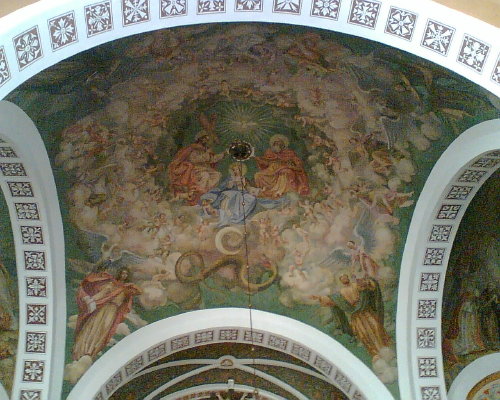 Piękna, drewniana ambona
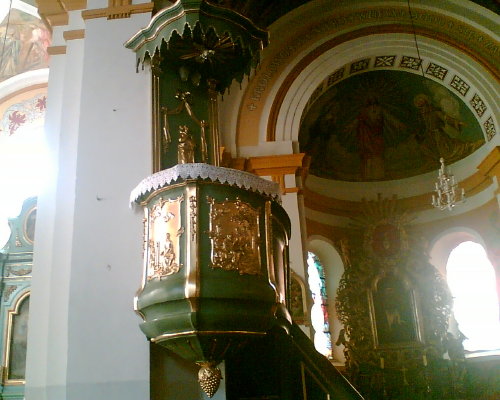 Prospekt organowy. Organy te posiadają 120 tonów, pełen remont zakończono 10lat temu. Mają zainstalowany silnik elektryczny nadmuchujący miechy
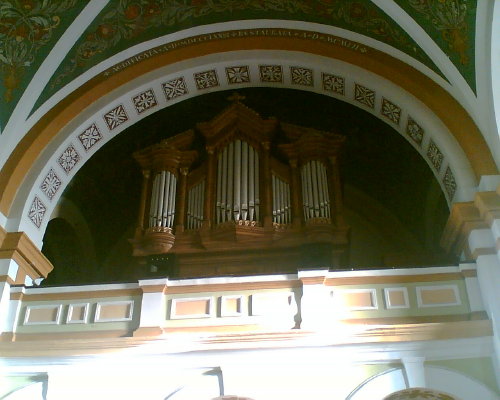 Malowidło w prawej nawie bocznej
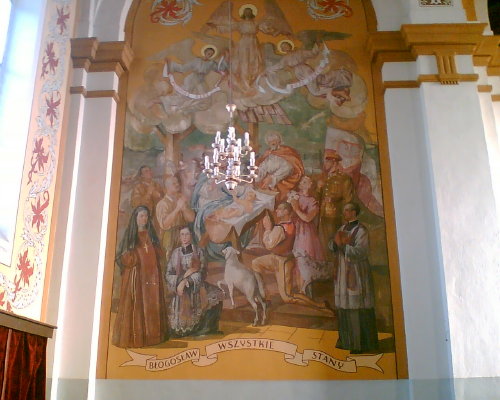 Wykonali:
Uczestnicy projektu NTUE
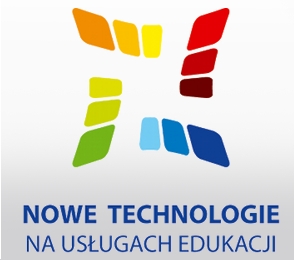